Figure 1. Study flow chart.
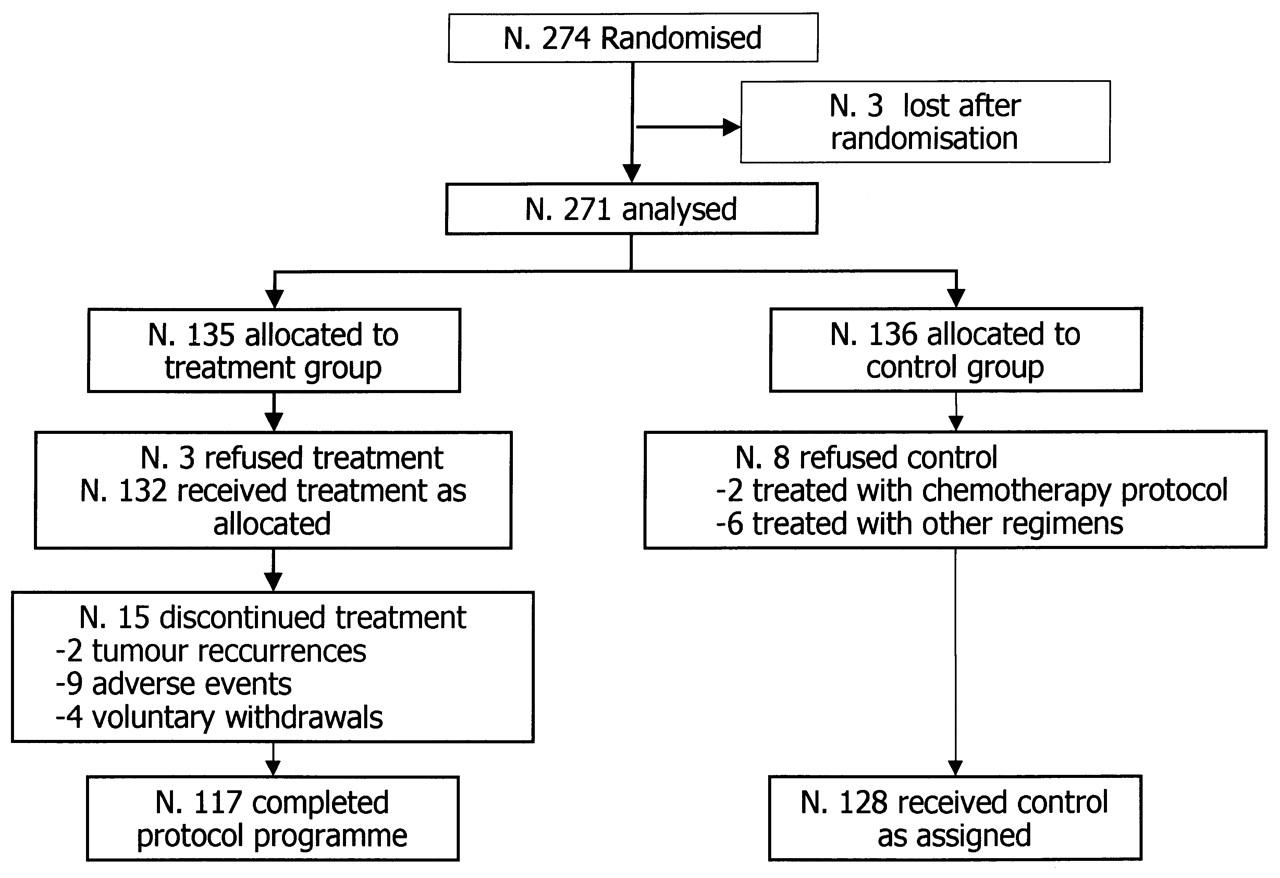 Ann Oncol, Volume 13, Issue 2, 20 February 2002, Pages 299–307, https://doi.org/10.1093/annonc/mdf040
The content of this slide may be subject to copyright: please see the slide notes for details.
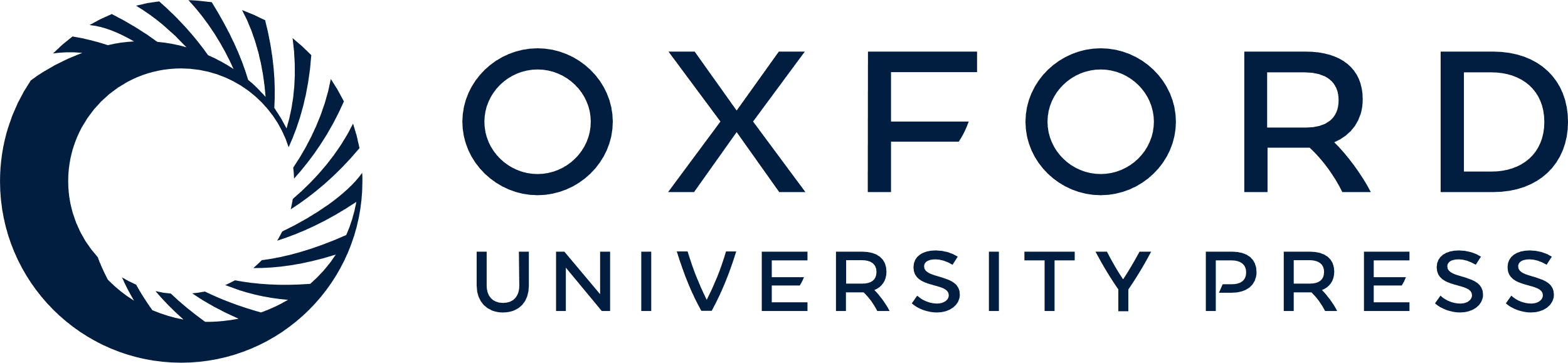 [Speaker Notes: Figure 1. Study flow chart.


Unless provided in the caption above, the following copyright applies to the content of this slide: © 2002 European Society for Medical Oncology]
Figure 2. Intention-to-treat analysis of all randomised patients. Kaplan–Meier survival by treatment. Bottom: ...
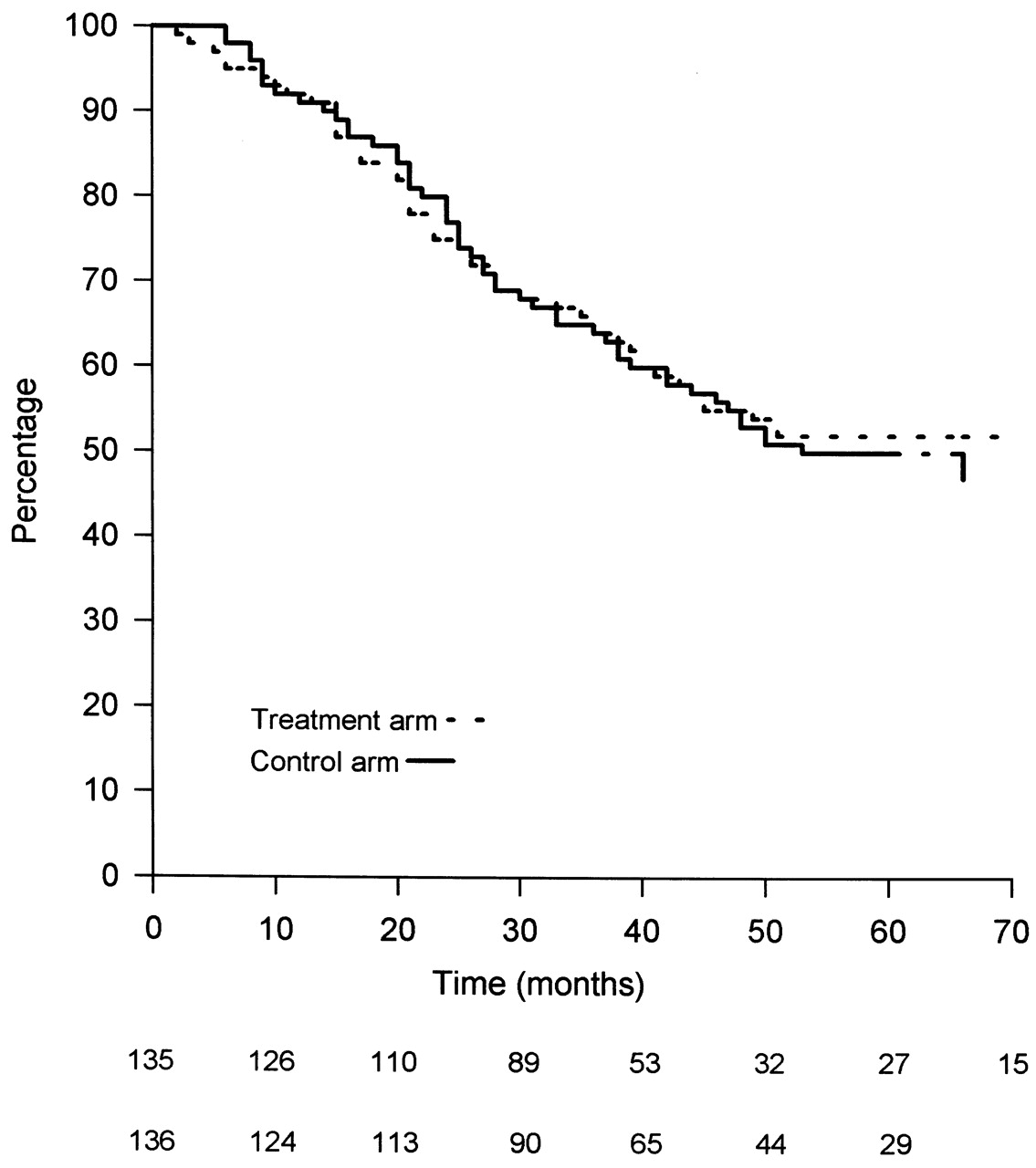 Ann Oncol, Volume 13, Issue 2, 20 February 2002, Pages 299–307, https://doi.org/10.1093/annonc/mdf040
The content of this slide may be subject to copyright: please see the slide notes for details.
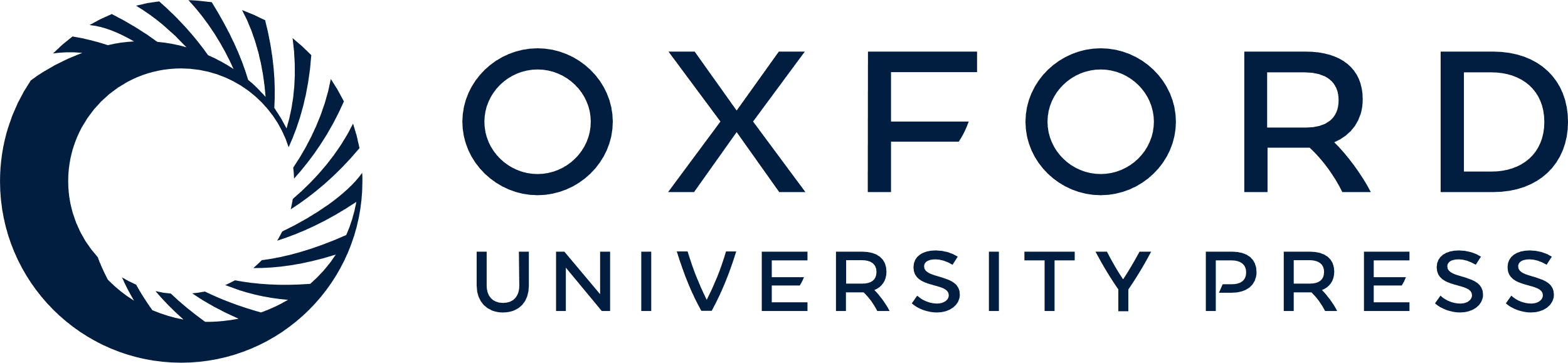 [Speaker Notes: Figure 2. Intention-to-treat analysis of all randomised patients. Kaplan–Meier survival by treatment. Bottom: number of patients at risk by treatment arm.


Unless provided in the caption above, the following copyright applies to the content of this slide: © 2002 European Society for Medical Oncology]
Figure 3. Kaplan–Meier DFS by treatment arm. Bottom: number of patients at risk by treatment arm.
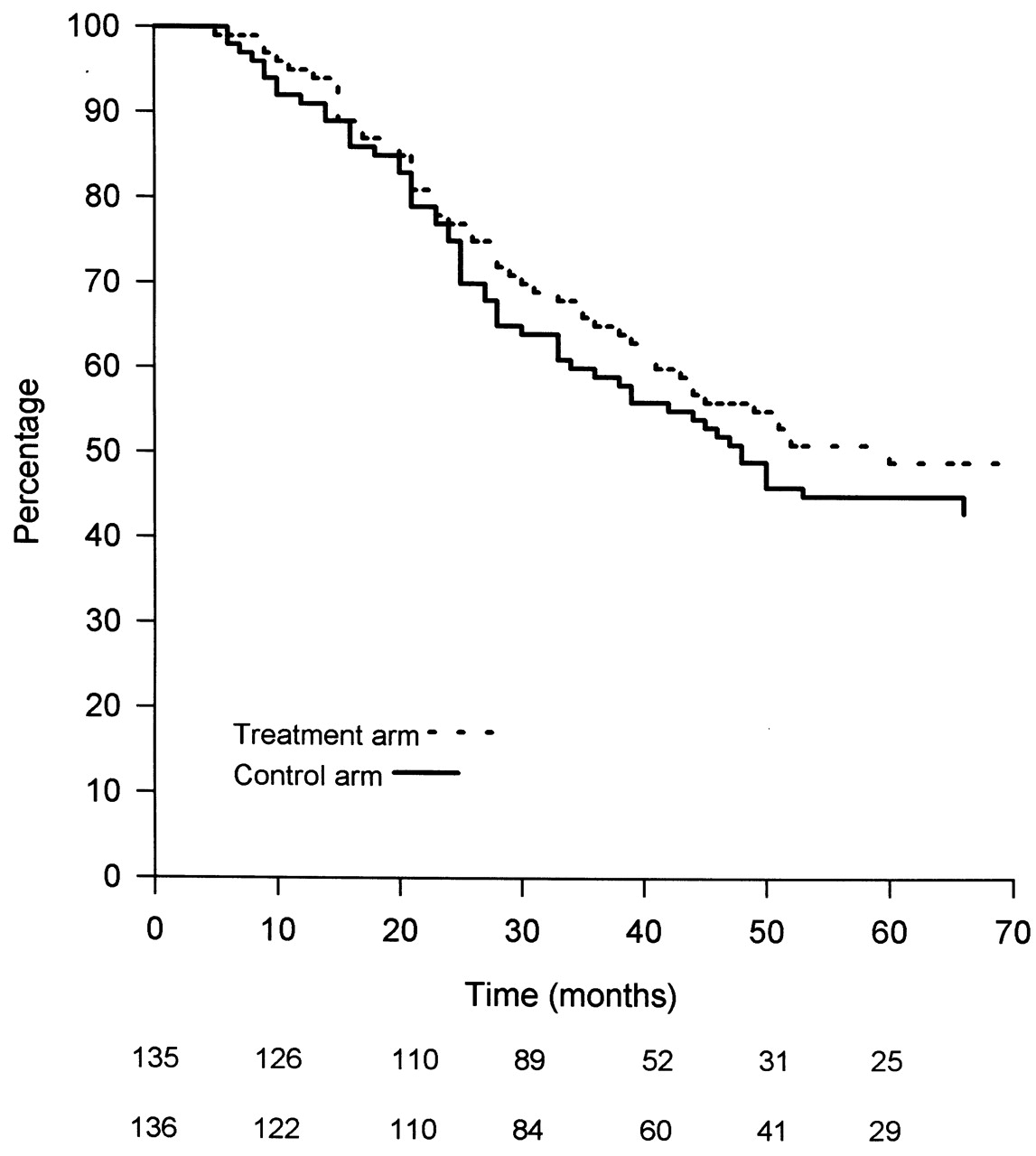 Ann Oncol, Volume 13, Issue 2, 20 February 2002, Pages 299–307, https://doi.org/10.1093/annonc/mdf040
The content of this slide may be subject to copyright: please see the slide notes for details.
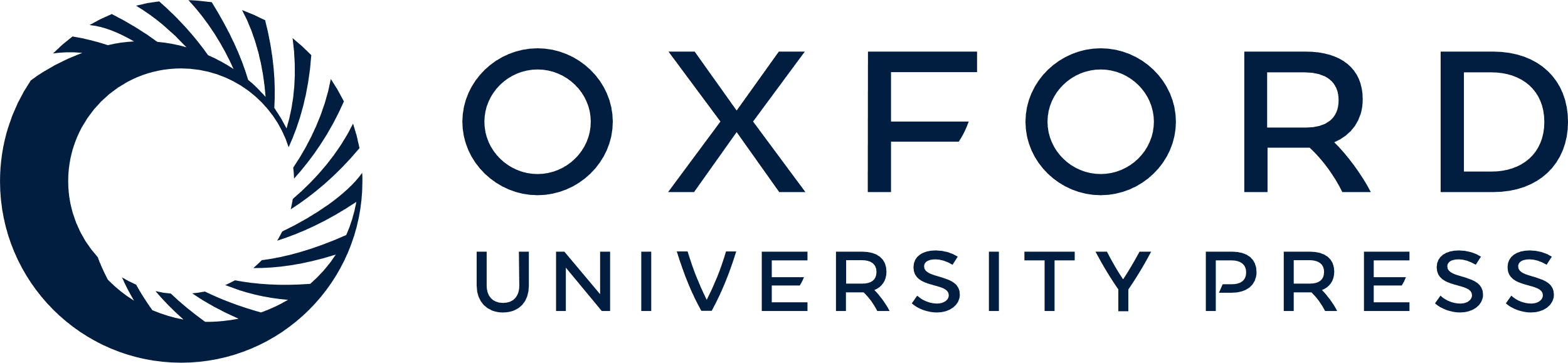 [Speaker Notes: Figure 3. Kaplan–Meier DFS by treatment arm. Bottom: number of patients at risk by treatment arm.


Unless provided in the caption above, the following copyright applies to the content of this slide: © 2002 European Society for Medical Oncology]
Figure 4. OS by number of involved nodes (N–/N+ <6 and N+ >6). Bottom: number of patients at risk by ...
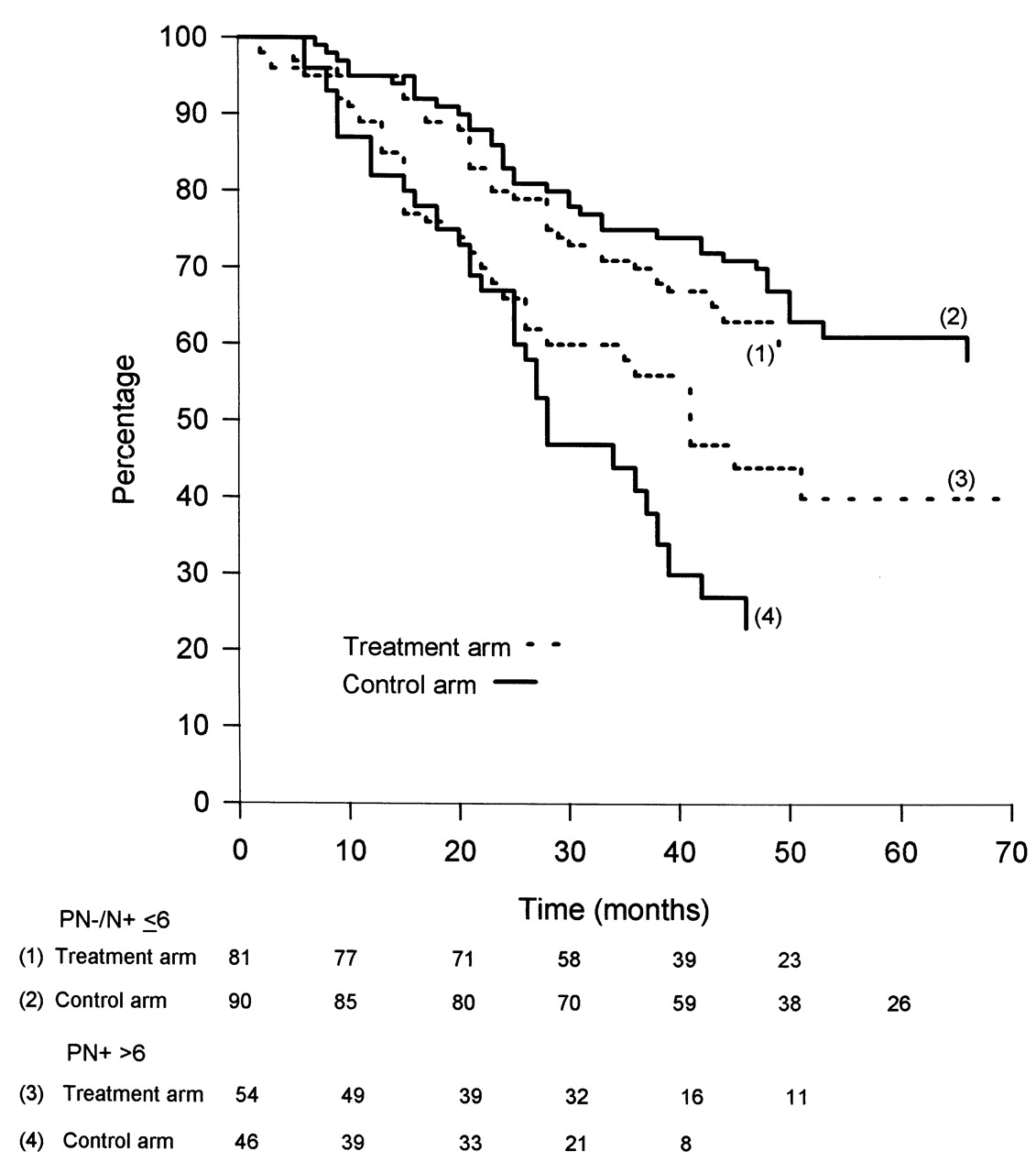 Ann Oncol, Volume 13, Issue 2, 20 February 2002, Pages 299–307, https://doi.org/10.1093/annonc/mdf040
The content of this slide may be subject to copyright: please see the slide notes for details.
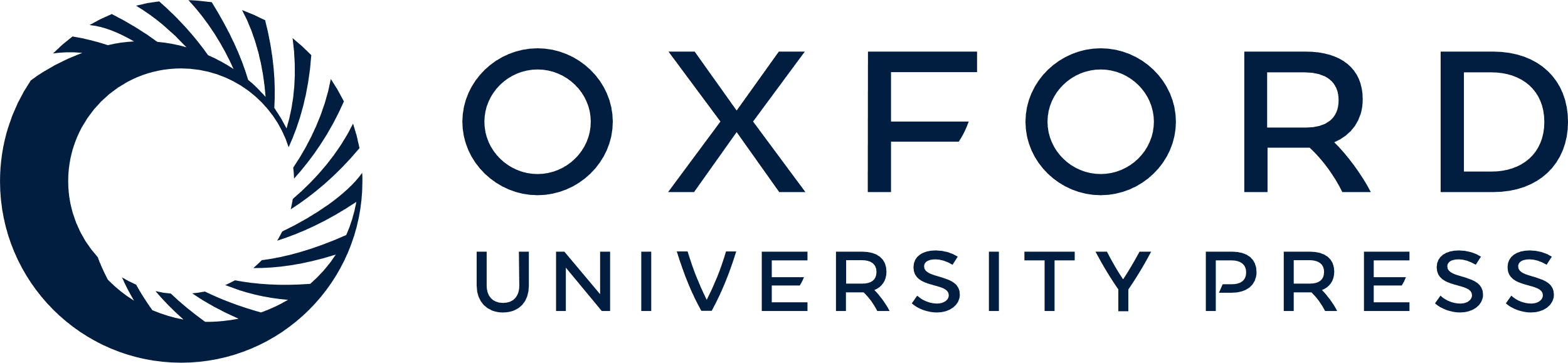 [Speaker Notes: Figure 4. OS by number of involved nodes (N–/N+ 6). Bottom: number of patients at risk by treatment arm.


Unless provided in the caption above, the following copyright applies to the content of this slide: © 2002 European Society for Medical Oncology]
Figure 5. DFS by number of involved nodes (N–/N+ <6 and N+ >6). Bottom: number of patients at risk by ...
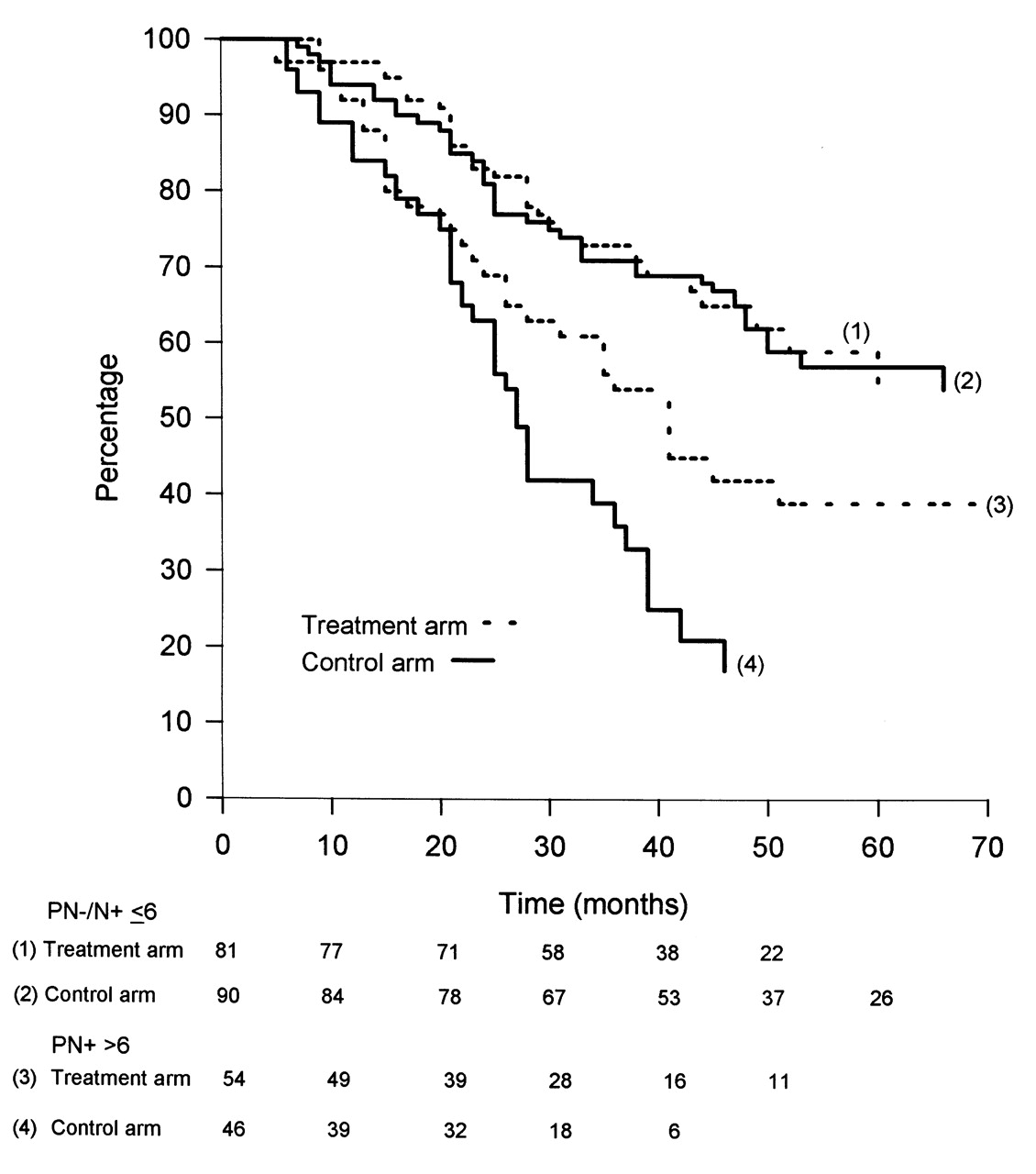 Ann Oncol, Volume 13, Issue 2, 20 February 2002, Pages 299–307, https://doi.org/10.1093/annonc/mdf040
The content of this slide may be subject to copyright: please see the slide notes for details.
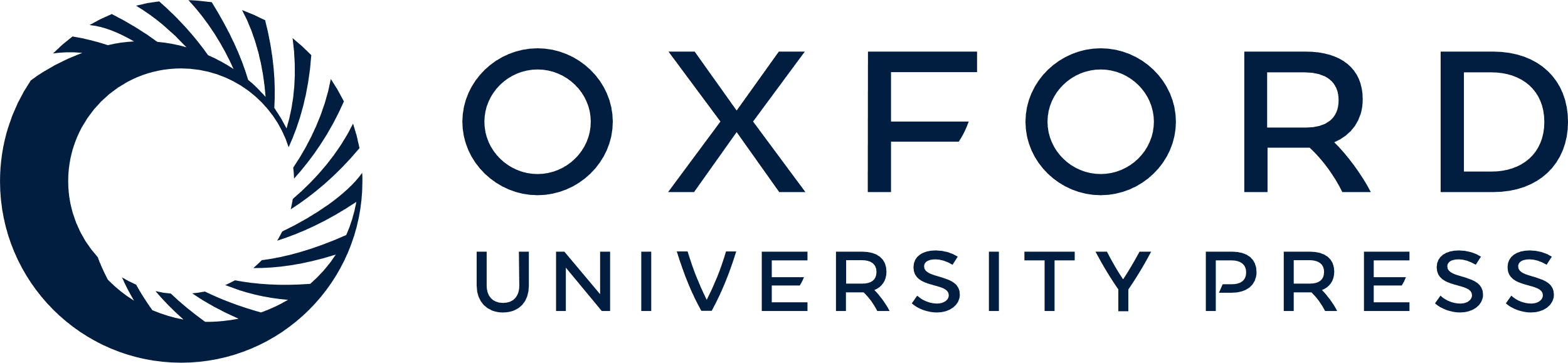 [Speaker Notes: Figure 5. DFS by number of involved nodes (N–/N+ 6). Bottom: number of patients at risk by treatment arm.


Unless provided in the caption above, the following copyright applies to the content of this slide: © 2002 European Society for Medical Oncology]